31 August 2020
1
1-يطلب المعلم من الطلاب  تميز  ما هو الفعل الاصح عن طريق عرض صورتين لطفل يشاهد التلفاز  عن قرب و عن بعد .
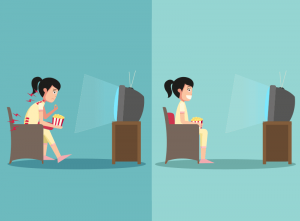 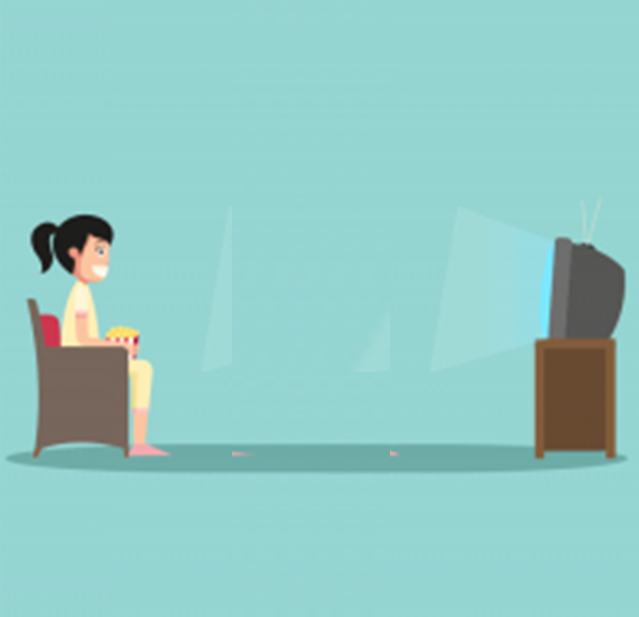 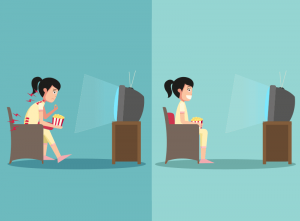 2
2- يعرض  المعلم لطلاب فيديو  على جهاز العرض و  يطلب من الطلاب  الجلوس على الأرض مع مراعاة الابتعاد عن الشاشة 2 متر .
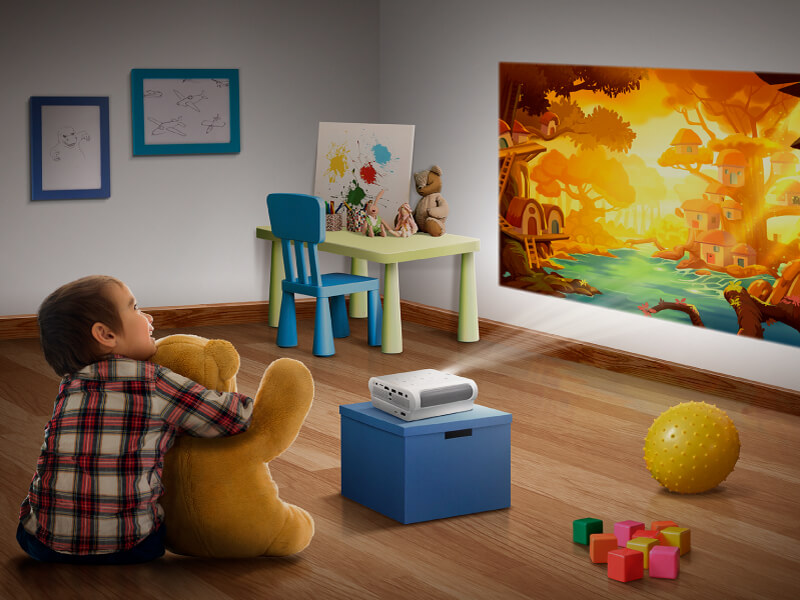 3
31 August 2020
4